골조공사 사고사례 전파
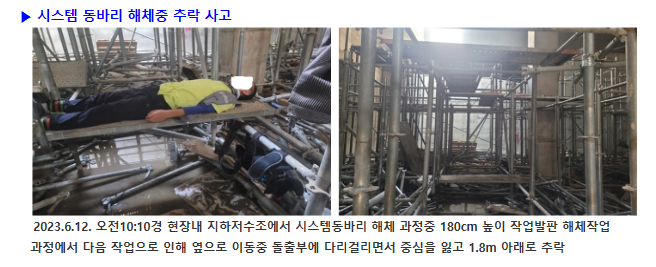 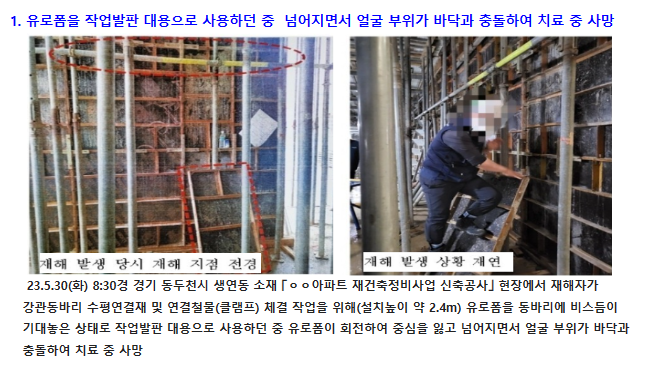 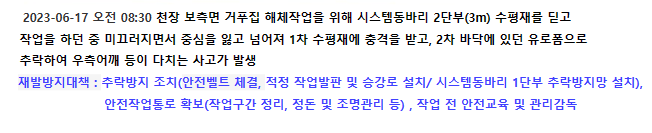 골조공사 사고사례 전파
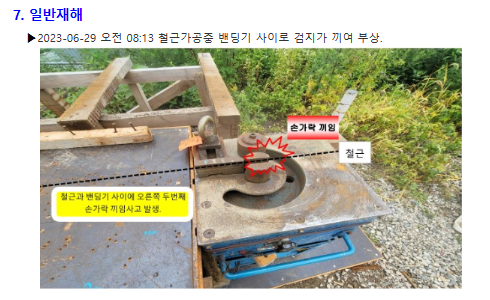 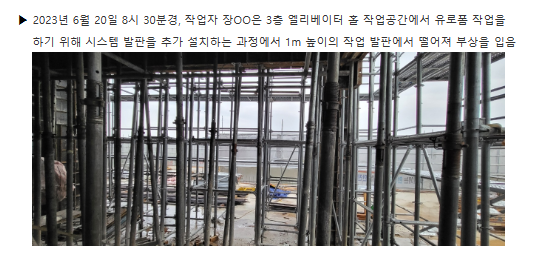 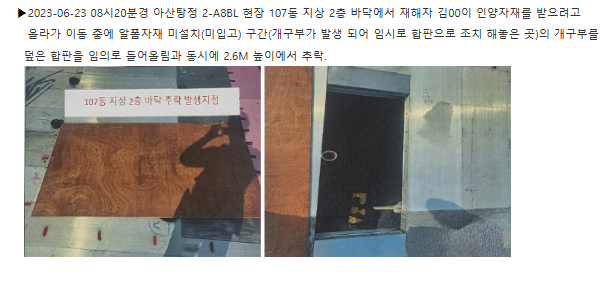 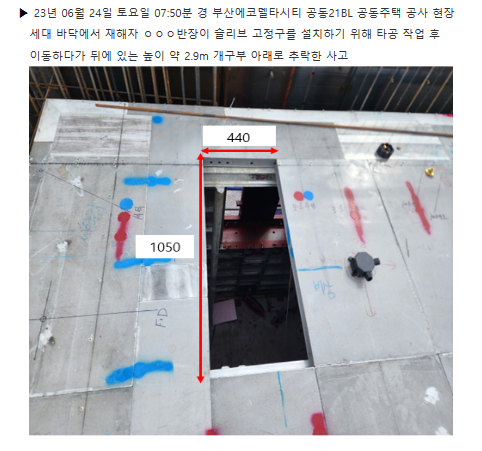 토공사 사고사례 전파
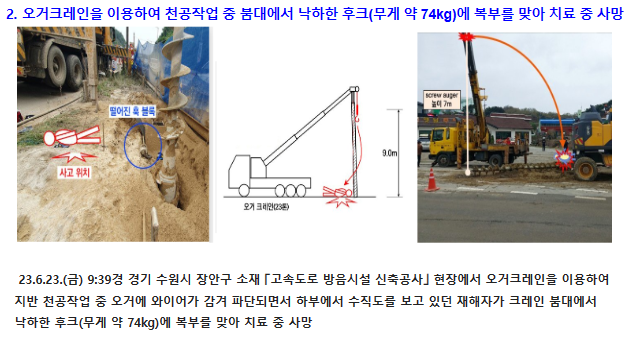 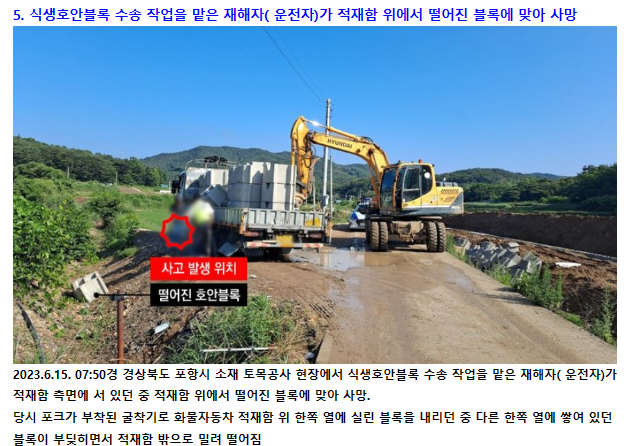 토공사 사고사례 전파
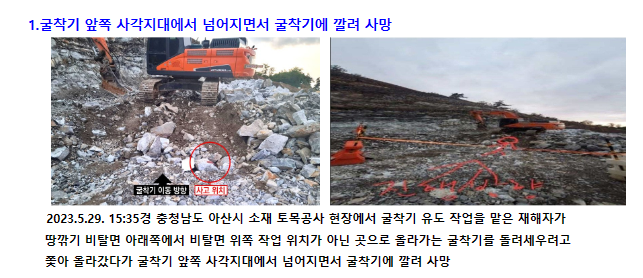 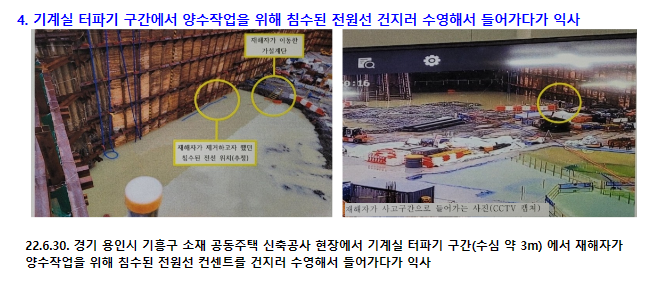 철골공사 사고사례 전파
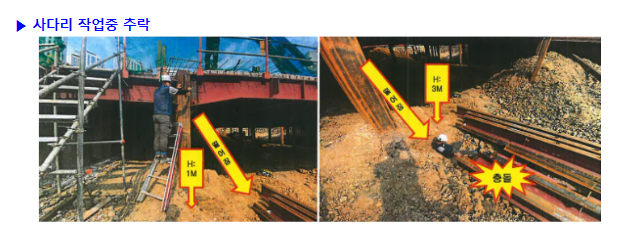 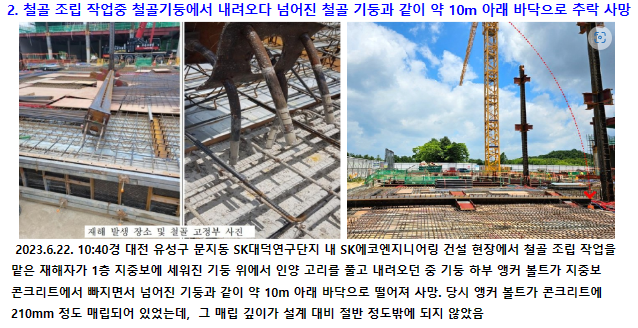 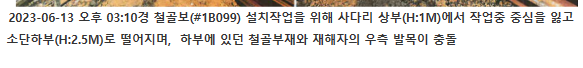 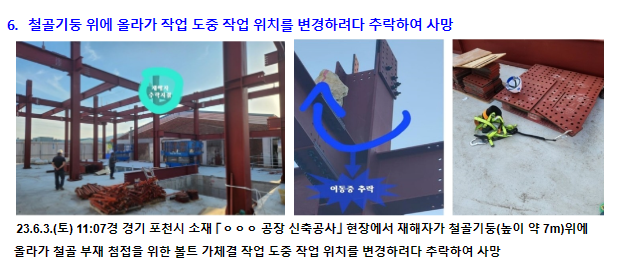 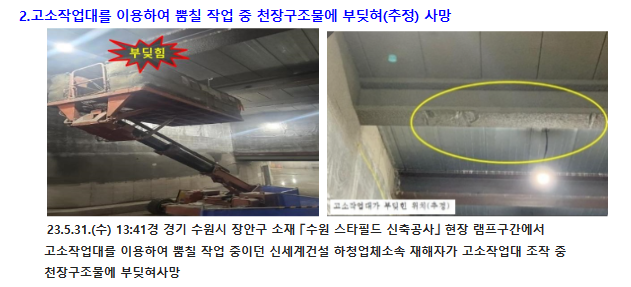 공통 사고사례 전파
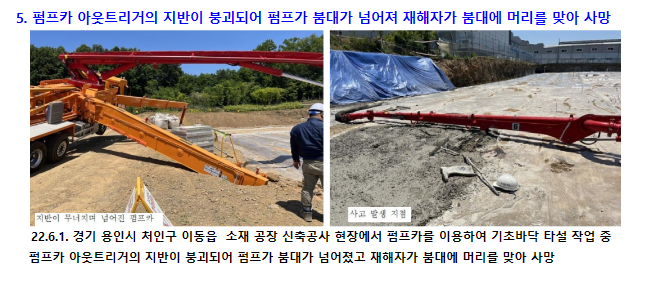 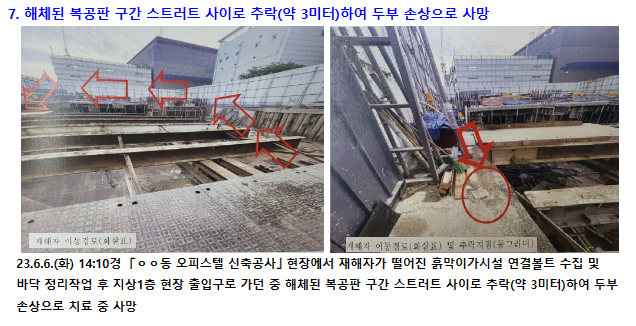 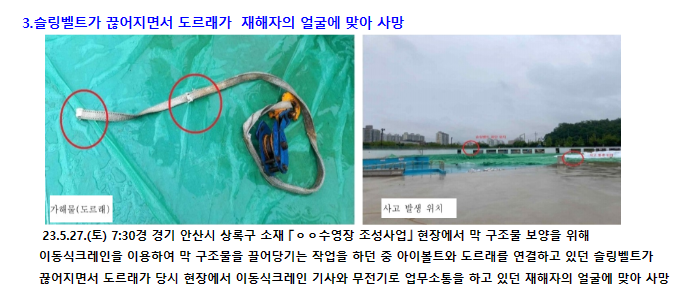 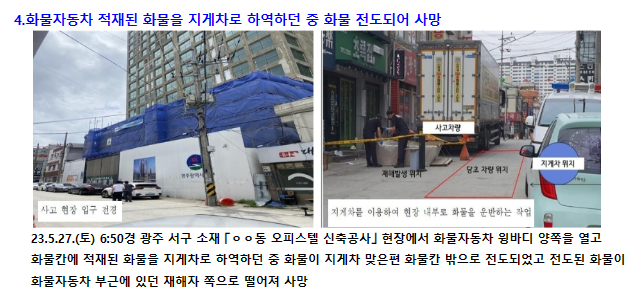